SEMINAIRE
QUELQUES SITUATIONS POUR TRAVAILLER SUR LES CONCEPTIONS DE FUTURS PROFESSEURS DE MATHEMATIQUES SUR LA NOTION DE LIMITE AU LYCÉE

DOUMBIA* Cheick Oumar 
* Ecole Normale Supérieure de Bamako – Mali – cheickodoum@gmail.com
Des situations-problèmes sur la notion de limite pour déstabiliser des conceptions erronées de futurs professeurs de mathématiques en lycée
INTRODUCTION
La notion de limite a fait l’objet de nombreux travaux en didactique des mathématiques. Nous citons entre autres, CORNU (1983), SIERPINSKA (1985), ARTIGUE (1996), BKOUCHE (1997), JOB (2011), LECORRE (2016), DOUMBIA (2020). Ces travaux ont permis de mettre en exergue : 
des obstacles épistémologiques relatifs à la notion de limite 
la nécessité de la définition formelle dans l’enseignement de la notion de limite
la polysémique de la notion
Pour lever ces confusions autour de la notion de limite, on peut faire une analyse fine de sa définition formelle en epsilon et delta, et proposer des situations nécessitant de raisonner sur cette définition formelle.
QUELQUES OBSTACLES EPISTEMOLOGIQUES DE LA NOTION DE LIMITE
Les difficultés liées à la formalisation standard de la notion de limite. Artigue (1996), Bkouche (1997), Serpinska (1985)
La limite atteinte ou non
La confusion entre la limite et l’image
La non prise en compte de la position du point a par rapport à Df
La limite est la limite à gauche
Contradiction entre les deux problématiqueset la complémentarité
5
ANALYSE MATHEMATIQUE DES DEFINITIONS FORMELLES EN EPSILON ET DELTA
ANALYSE DU PROGRAMME ET DES MANUELS
Le programme privilégie le cadre graphique et le cadre algébrique, mais il ne prévoit pas une interaction entre les deux :
■ Le graphique sert de support intuitif, il peut être source de difficultés car les élèves peuvent confondre la valeur de la fonction en x et le point de la courbe d’abscisse x.
En le mettant en interaction avec l’expression algébrique et la table de valeurs ces difficultés pourraient être levées sans difficultés majeures.
■ L’objectif du contenu du programme est la mise en place d’outils permettant de calculer des limites. Les choix opérés ne permettent pas de donner un sens mathématique à la notion de limite ; ils permettent seulement de calculer certaines limites.
7
ANALYSE DU PROGRAMME ET DES MANUELS
ANALYSE DU PROGRAMME ET DES MANUELS
MER extrait des manuels du secondaire
La notion de limite n’est pas mise en relation avec tout son champ conceptuel, la logique et d´autres aspects importants manquent. Avec ce modèle épistémologique, les élèves apprennent à factoriser et simplifier les expressions des fonctions rationnelles, à décomposer en élément simples une fonction, rendre rationnelle le dénominateur et ou le numérateur d’une fonction irrationnelle, donner un sens à epsilon. Ils n’ont pas accès aux significations de delta, de l’implication, et les quantificateurs qui permettent de donner un sens à la définition formelle de la limite
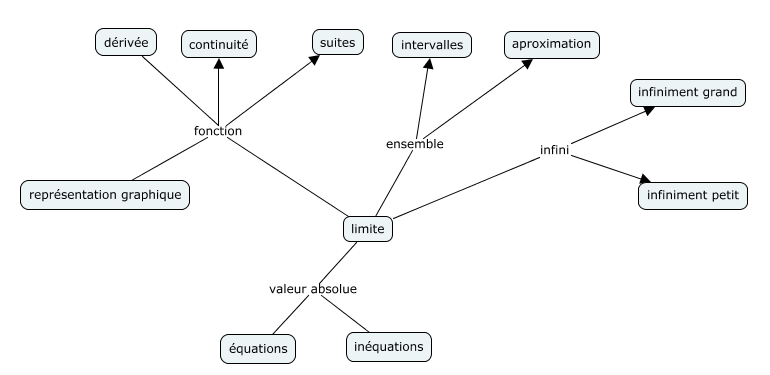 9
LES SITUATIONS
Trois situations ont été proposées avec les objectifs suivants :
Situation 1 : Accéder à l’interprétation des futurs professeurs de la définition formelle et savoir leur préférence entre la définition intuitive et la définition formelle de la limite.
Situation 2 : Reconnaitre, interpréter et faire fonctionner la définition formelle
Situation 3 : Connaître le point de vue des futurs professeurs sur la question « une fonction peut-elle atteindre sa limite ou non » et de savoir comment prennent-ils en compte l’ensemble de définition d’une fonction dans le calcul de la limite d’une fonction en un point.
LES SITUATIONS
LES SITUATIONS
LES SITUATIONS
LES SITUATIONS
LES SITUATIONS
LES SITUATIONS
LES SITUATIONS
Production des élèves professeurs
Situation 1
Par exemple : la production d’un étudiant du semestre 2 S2 
« Les définitions correctes sont celles de E1, 4 et 6
Justification : toutes ces définitions données sont correctes, seulement les formulations en langage mathématique diffèrent. Les élèves 1 et 7 se servent de définition littérale tandis que les élèves 4, 6 se servent de la notion de distance.
Production des élèves professeurs
Les définitions incorrectes et justifications
Élève 2 : dans sa définition le terme x suffisamment proche de a n’est pas bien éclairci, tant que x n’est pas égal à a , il peut toujours être plus proche de a.
Élève 3 : sa définition syntaxe sur la notion de limite à gauche qui n’est pas générale.
Élève 9 :sa définition est celle de la continuité de f en a qui est un cas particulier de la notion de limite.
Élève 10 : définition mal formulée et il veut définir la notion de continuité.
Production des élèves professeurs
Pour la question 2
. Certains calculent f(a), d’autres n’ont pas pu répondre, d’autres expliquent les techniques de calcul de la limite. Il y a seulement deux élèves professeurs sur dix-neuf qui ont utilisé une définition quantifiée ; mais cette définition correspond à celle de la continuité d’une fonction en un point.
Production des élèves professeurs
Situation 2
La première question fut bien répondue par la majeure partie des élèves professeurs seulement (2 sur 9) ont dit que c’est la formule de Cauchy. On peut dire qu’ils reconnaissent la définition formelle précise de la limite. Cependant, ils ont des difficultés dans comment la mettre en œuvre. Certains font une lecture linéaire et pour d’autres c’est seulement l’aspect contra-variant ; ils ne connaissent pas non plus les connaissances nécessaires pour appliquer la définition formelle.
CONCLUSION
CONCLUSION
■ On ne doit pas se limiter à la définition intuitive de la limite, elle permet aux élèves d’avoir une idée intuitive de la limite que l’on doit faire évoluer. On peut à partir de ces définitions construire un cours permettant aux apprenants de construire des savoirs et d’actualiser leurs connaissances sur la notion de limite.